Spinal Anatomy
Sondos ziyad Al-abbadi.
Tasneem muhiesen Al-Rawashdeh. 
Eslam ahmad Al-hwaiml .
Outlines :
Vertebral column


Spinal cord


Blood supply of spinal cord
Vertebral column
The spine is composed of the vertebral bones and intervertebral  disks . There are
7 cervical (C),
12 thoracic (T), and
5 lumbar (L) vertebrae .
The sacrum is a fusion of 5 sacral (S) vertebrae, and there are  small rudimentary coccygeal vertebra .
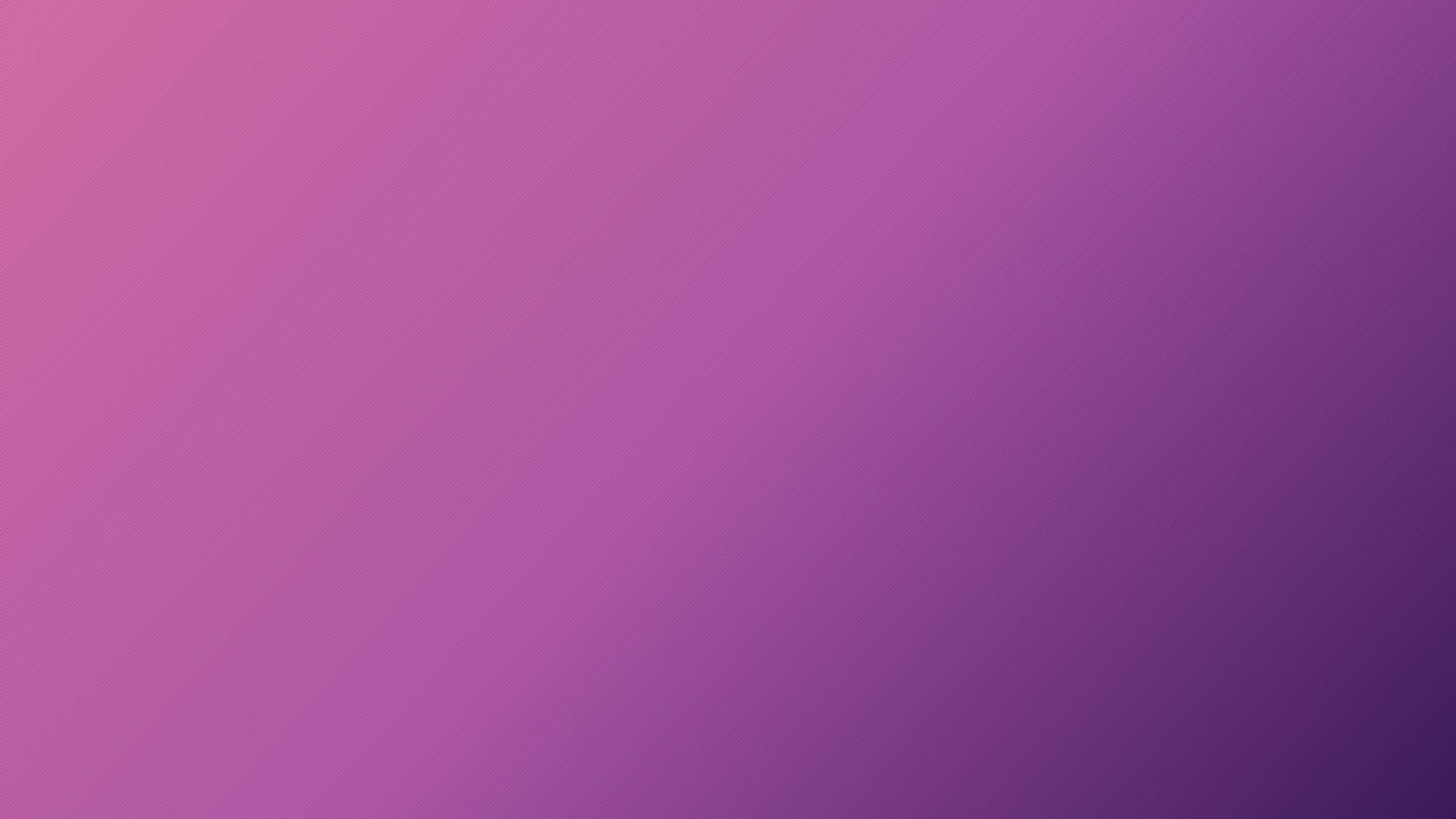 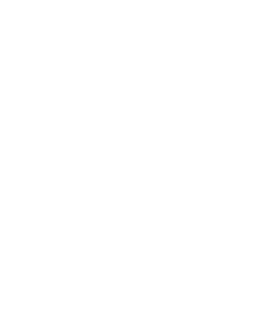 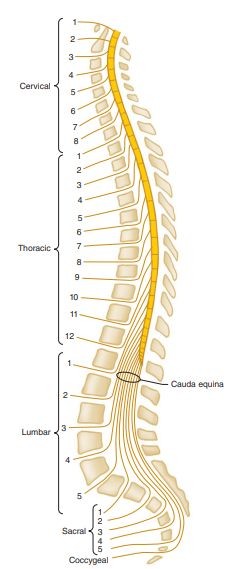 . At each vertebral level, paired spinal nerves exit  the central nervous system .
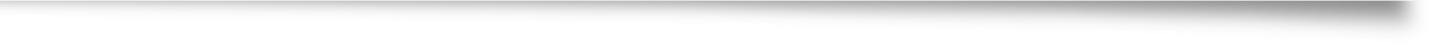 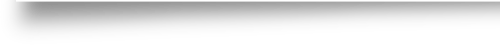 The spine as a whole provides :
structural support for the body
protection for the spinal cord and nerves
allows a degree of mobility in several  spatial planes
Vertebrae differ in shape and size at the  various levels
The first cervical vertebra, the atlas, lacks a body and has unique  articulations with the base of the skull and the second vertebra.  The second vertebra, called the axis, consequently has atypical  articulating surface .
. All 12 thoracic vertebrae articulate with their corresponding rib.  Lumbar vertebrae have a large anterior cylindrical vertebral body.  A hollow ring is defined anteriorly by the vertebral body, laterally  by the pedicles and transverse processes, and posteriorly by the  lamina and spinous processes .
The laminae extend between the transverse processes and the  spinous processes, and the pedicle extends between the vertebral  body and the transverse processes.
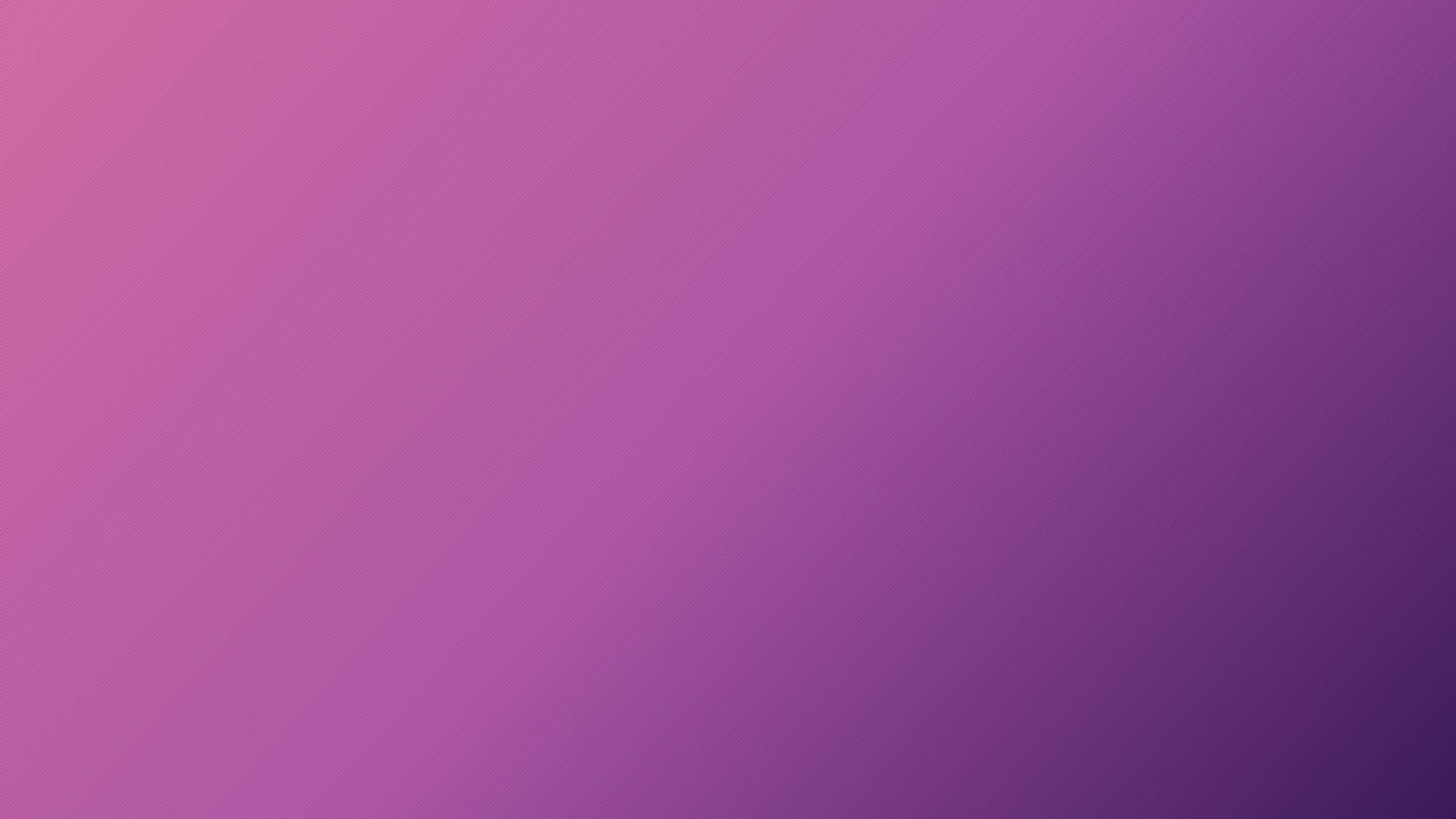 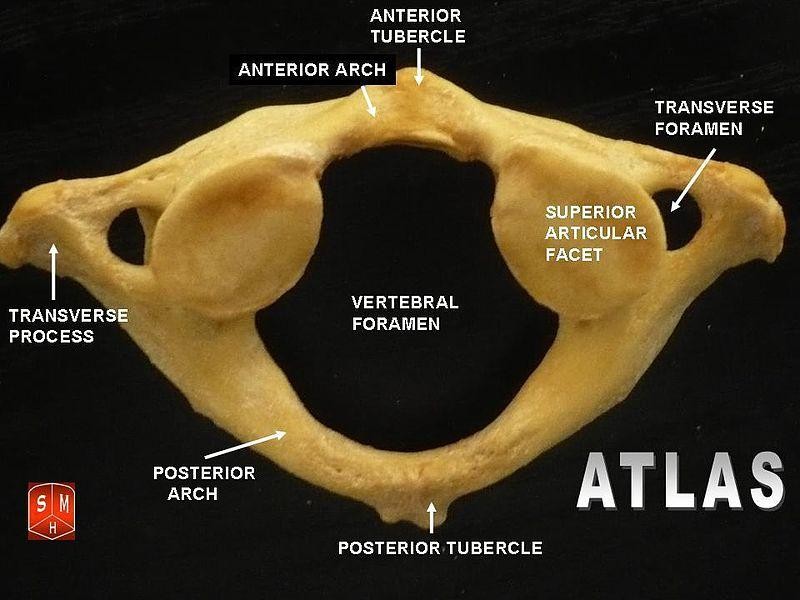 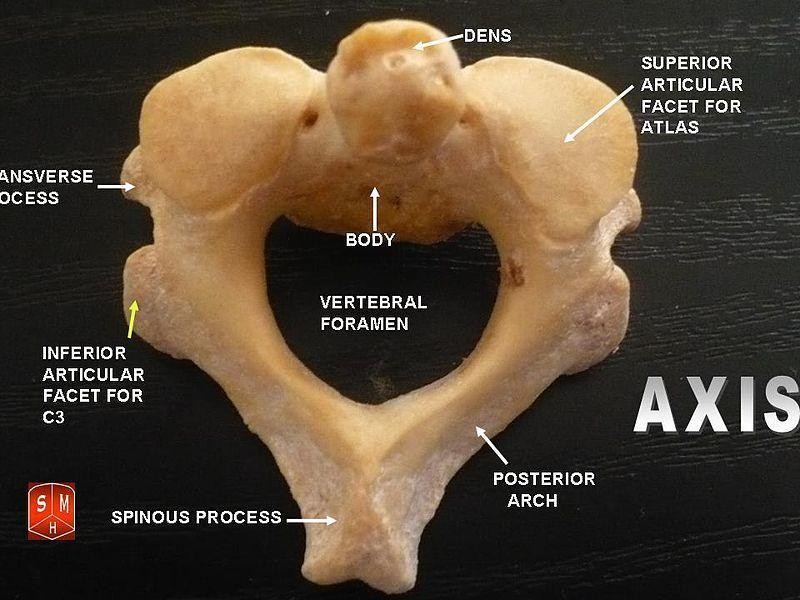 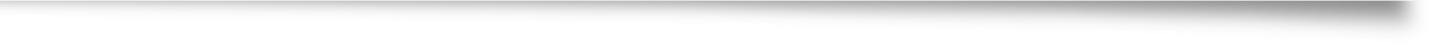 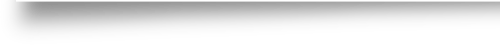 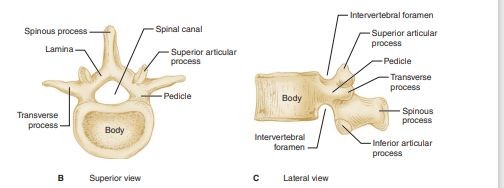 When stacked vertically, the hollow rings become the  spinal canal in which the spinal cord and its coverings sit.  The individual vertebral bodies are connected by the  intervertebral disks. There are four small synovial joints at  each vertebra, two articulating with the vertebra above it  and two with the vertebra below. These are the facet  joints, which are adjacent to the transverse processes . The  pedicles are notched superiorly and inferiorly, these  notches forming the intervertebral foramina from which  the spinal nerves exit.
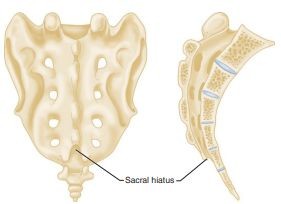 Sacral vertebrae normally fuse into one  large bone, the sacrum, but each one  retains discrete anterior and posterior  intervertebral foramina. The laminae of S5  and all or part of S4 normally do not fuse,  leaving a caudal opening to the spinal  canal, the sacral hiatus
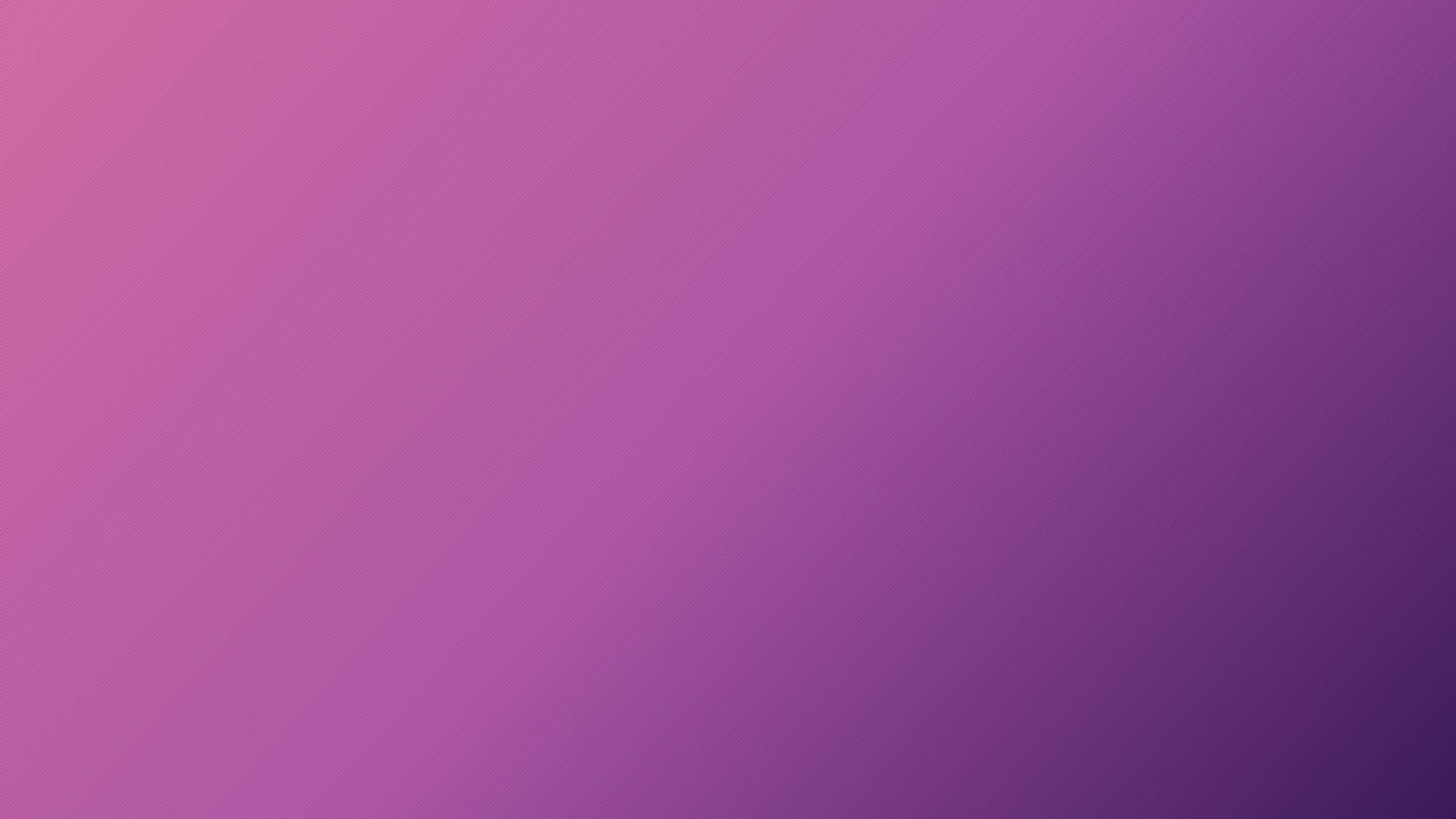 ligaments
Ligamentous elements provide structural support,  and, together with supporting muscles, help to  maintain the unique shape. Ventrally, the  vertebral bodies and intervertebral disks are  connected and supported by the anterior and  posterior longitudinal ligaments . Dorsally, the  ligamentum flavum, interspinous ligament, and  supraspinous ligament provide additional  stability. Using the midline approach, a needle  passes through these three dorsal ligaments and  through an oval space between the bony lamina  and spinous processes of adjacent vertebra .
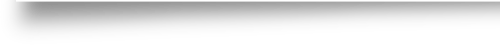 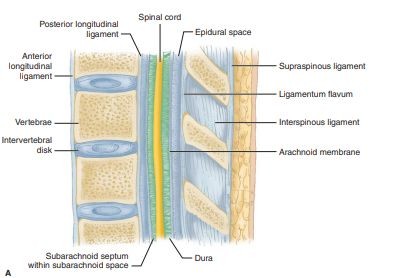 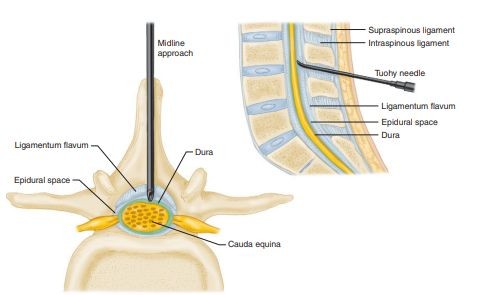 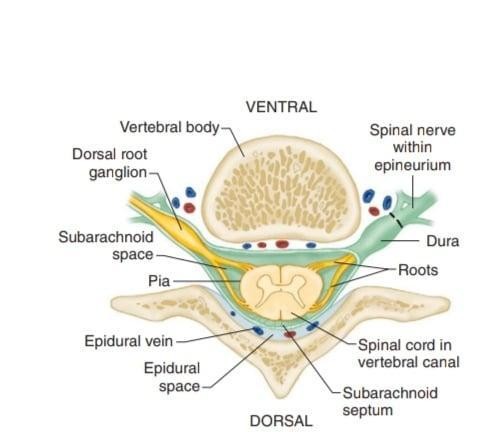 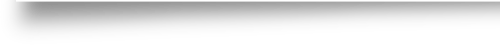 Spinal Cord
Spinal Cord
The spinal canal contains the spinal cord with its  coverings (the meninges), fatty tissue, and a venous  plexus . The meninges are composed of three layers:  the pia mater, the arachnoid mater and the dura mater;  all are contiguous with their cranial counterparts . The  pia mater is closely adherent to the spinal cord, whereas  the arachnoid mater is usually closely adherent to the  thicker and denser dura mater .
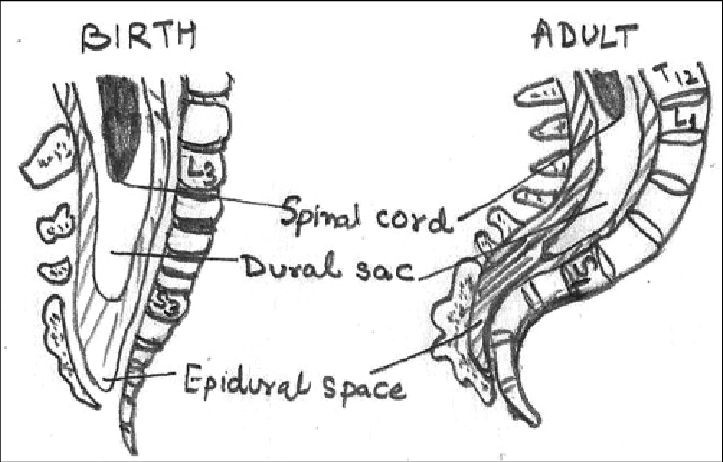 The spinal cord normally  extends from the fora-  men magnum to the level  of L1 in adult . In children,  the spinal cord ends at L3  and moves up with age
CSF
Cerebrospinal fluid (CSF) is contained between the pia and  arachnoid maters in the subarachnoid space. The spinal subdural  space is generally a poorly demarcated, potential space that exists  between the dura and arachnoid membranes. The epidural space  is a better defined potential space within the spinal canal that is  bounded by the dura and the ligamentum flavum
*The cervical and upper  thoracic nerve roots emerge  from the spinal cord and exit  the vertebral foramina nearly  at the same level . But,  because the spinal cord  normally ends at L1, lower  nerve roots course some  distance before exiting the  intervertebral foramina.
These lower spinal nerves  form the cauda equina  (“horse’s tail”). Therefore,  performing a lumbar  (subarachnoid) puncture  below L1 in an adult (L3 in a  child) usually avoids potential  needle trauma to the cord .
* The anterior and  posterior nerve roots  at each spinal level  join one another and  exit the intervertebral  foramina, forming  spinal nerves from C1  to coccyx . At the cervical  level, the nerves arise  above their respective  vertebrae, but starting  at T1, exit below their  vertebrae. As a result,  there are eight cervical  nerve roots, but only  seven cervical  vertebrae.
Nerve blocks close to the intervertebral foramen  therefore carry a risk of subdural or subarachnoid  injection. The dural sac and the subarachnoid and  subdural spaces usually extend to S2 in adults and  often to S3 in children. Because of this fact and the  smaller body size, caudal anesthesia carries a  greater risk of subarachnoid injection in children  than in adults. An extension of the pia mater, the  ﬁlum terminale, penetrates the dura and attaches  the terminal end of the spinal cord (conus  medullaris) to the periosteum of the coccyx .
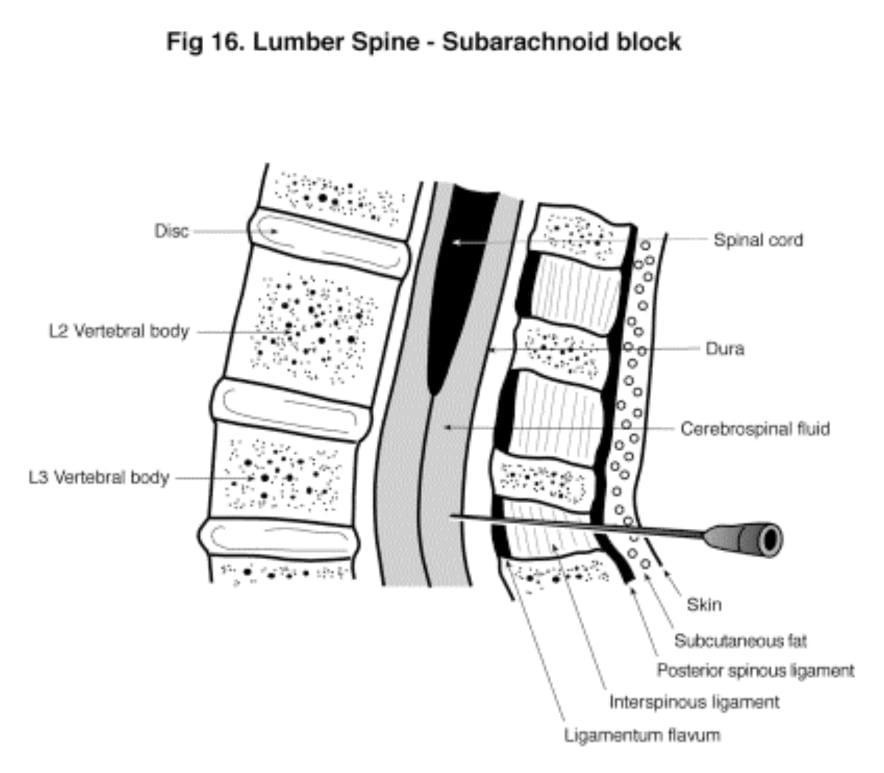 Blood supply
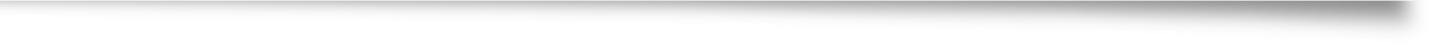 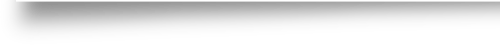 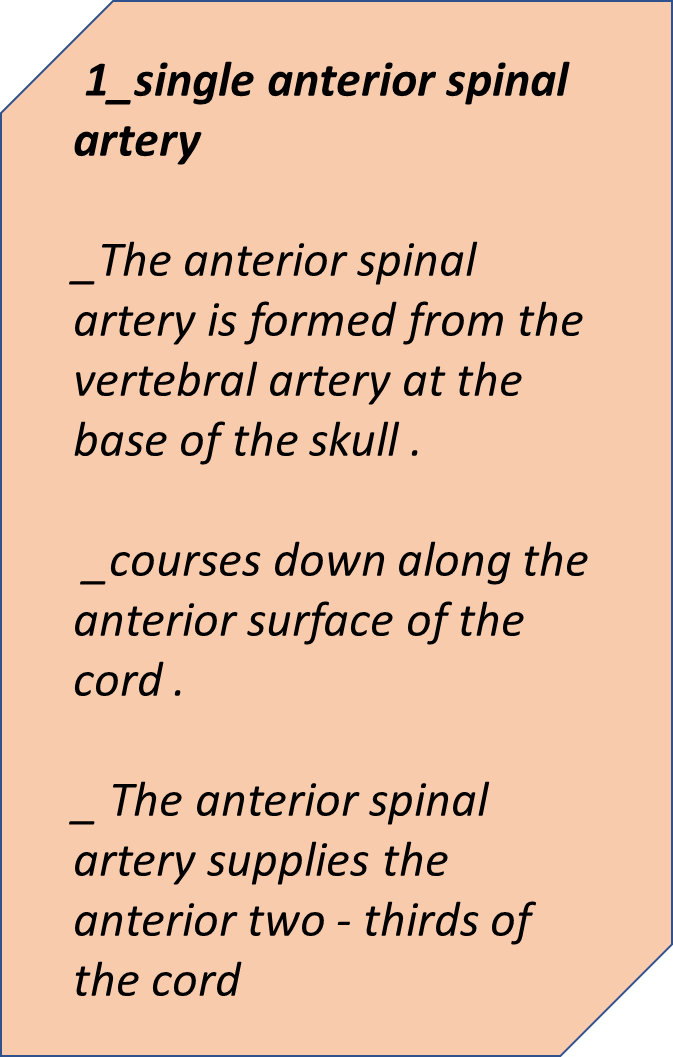 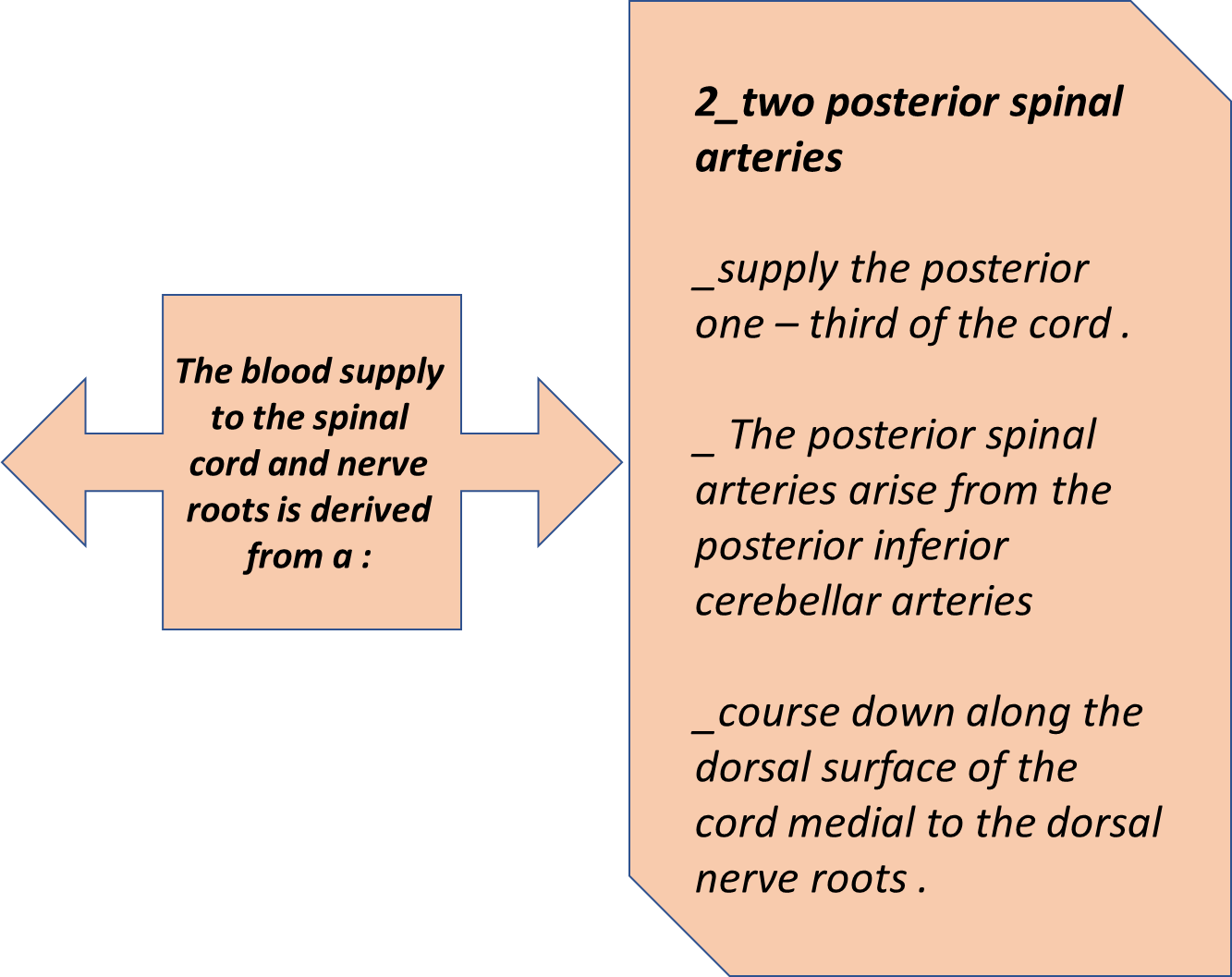 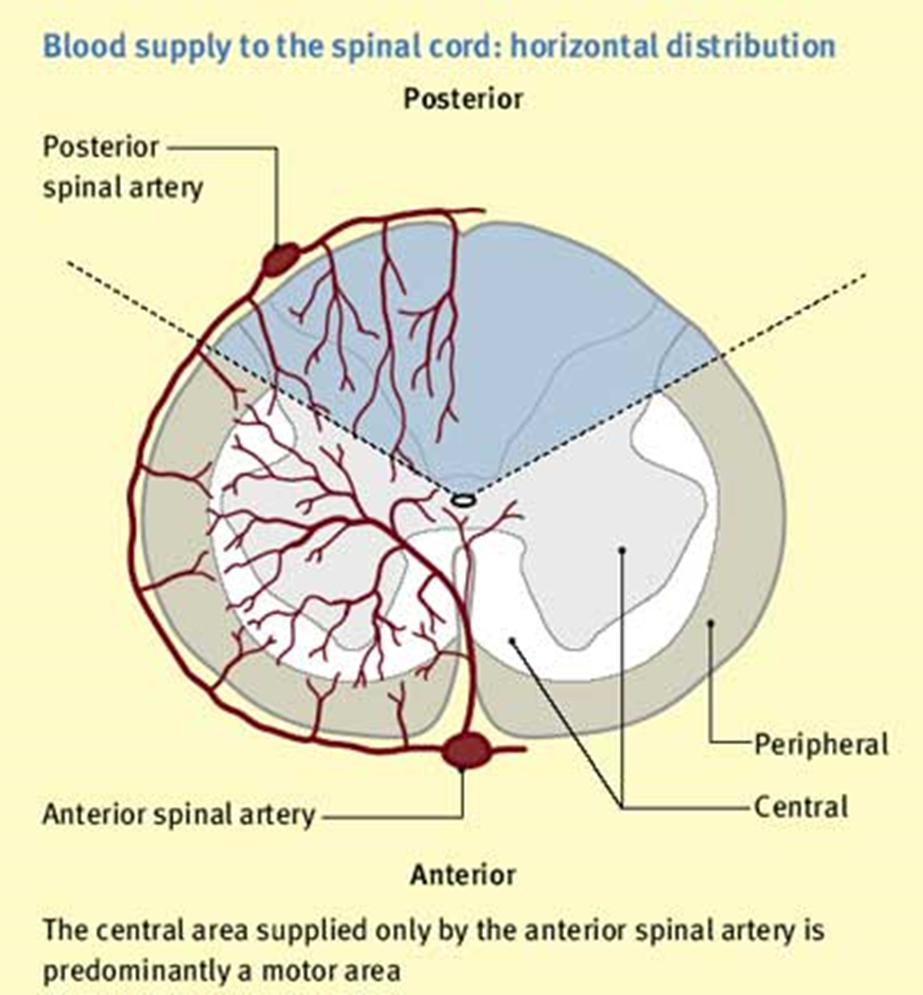 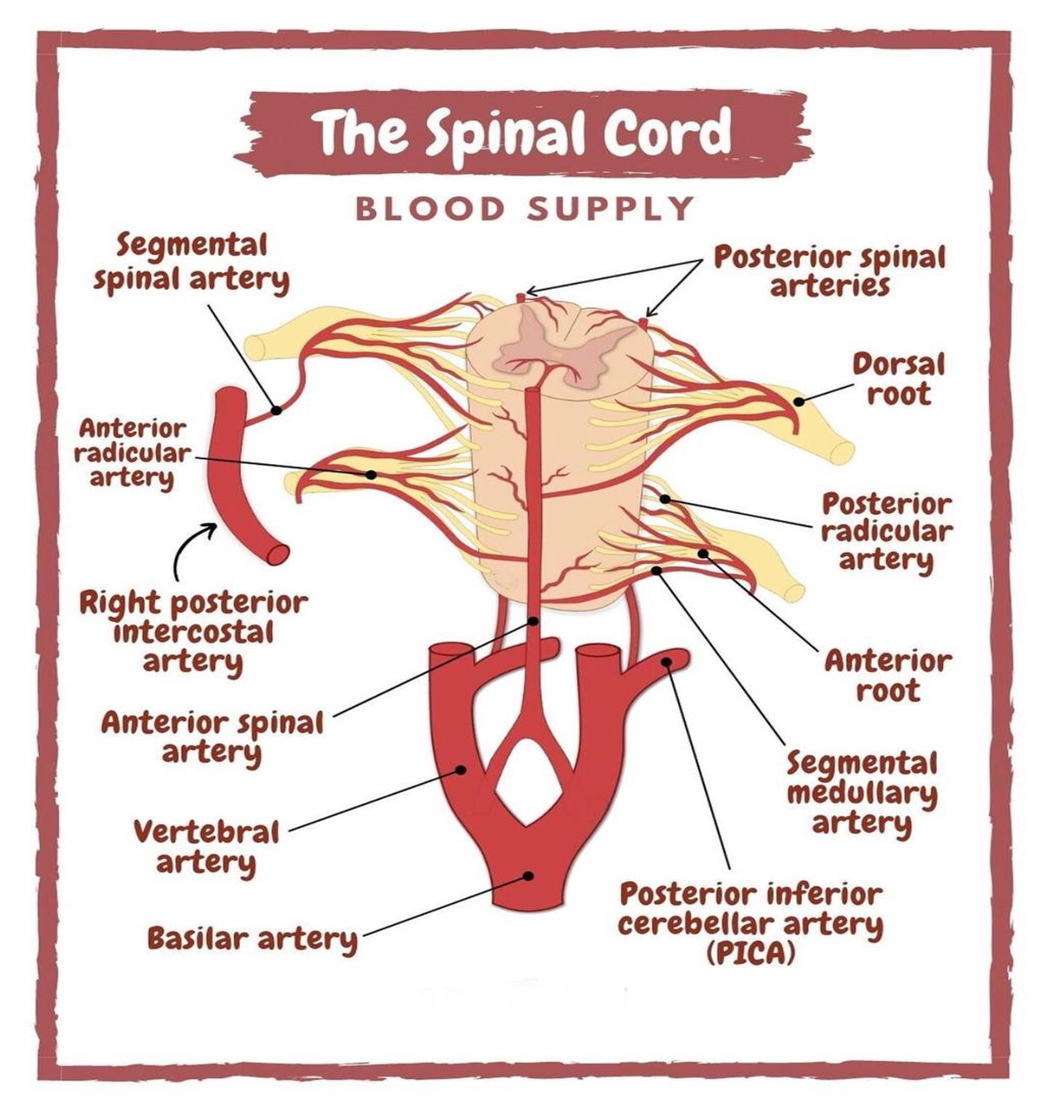 The anterior and posterior spinal arteries receive additional blood flow from the
3_ Radicular (transverse) arteries:
 1-vertebral artery in neck
 2-Sacral arteries in pelvis
 3- intercostal arteries in the thorax 
 4- lumbar arteries in the abdomen 

* One of these radicular arteries is typically large , the artery of Adamkiewicz , or arteria radicularis magna
artery of Adamkiewicz   

 1. arising from the aorta
2. It is typically unilateral and nearly always arises on the left side
3. providing the major blood supply to the anterior, lower two-thirds of the spinal cord. 
4. Injury to this artery can result in the anterior spinal artery syndrome.
Venous Drainage
The veins draining the spinal cord are arranged in the form of six longitudinal channels These are:

_Two median longitudinal channels, one in the anterior median fissure called the anteromedian channel, and the other in the posteromedian sulcus cailed the posteromedian channel .
_The paired anterolateral channels, one on either side, posterior to the anterior nerve roots .
_The paired posterolateral channels. One on either side posterior to the posterior nerve roots .
These channels are interconnected by a plexus of veins that form a venous vasocorona. The blood from these veins is drained into radicular veins that open into a venous plexus lying between the dura mater and the bony vertebral canal (internal vertebral venous plexus) and through it, into various segmental veins .
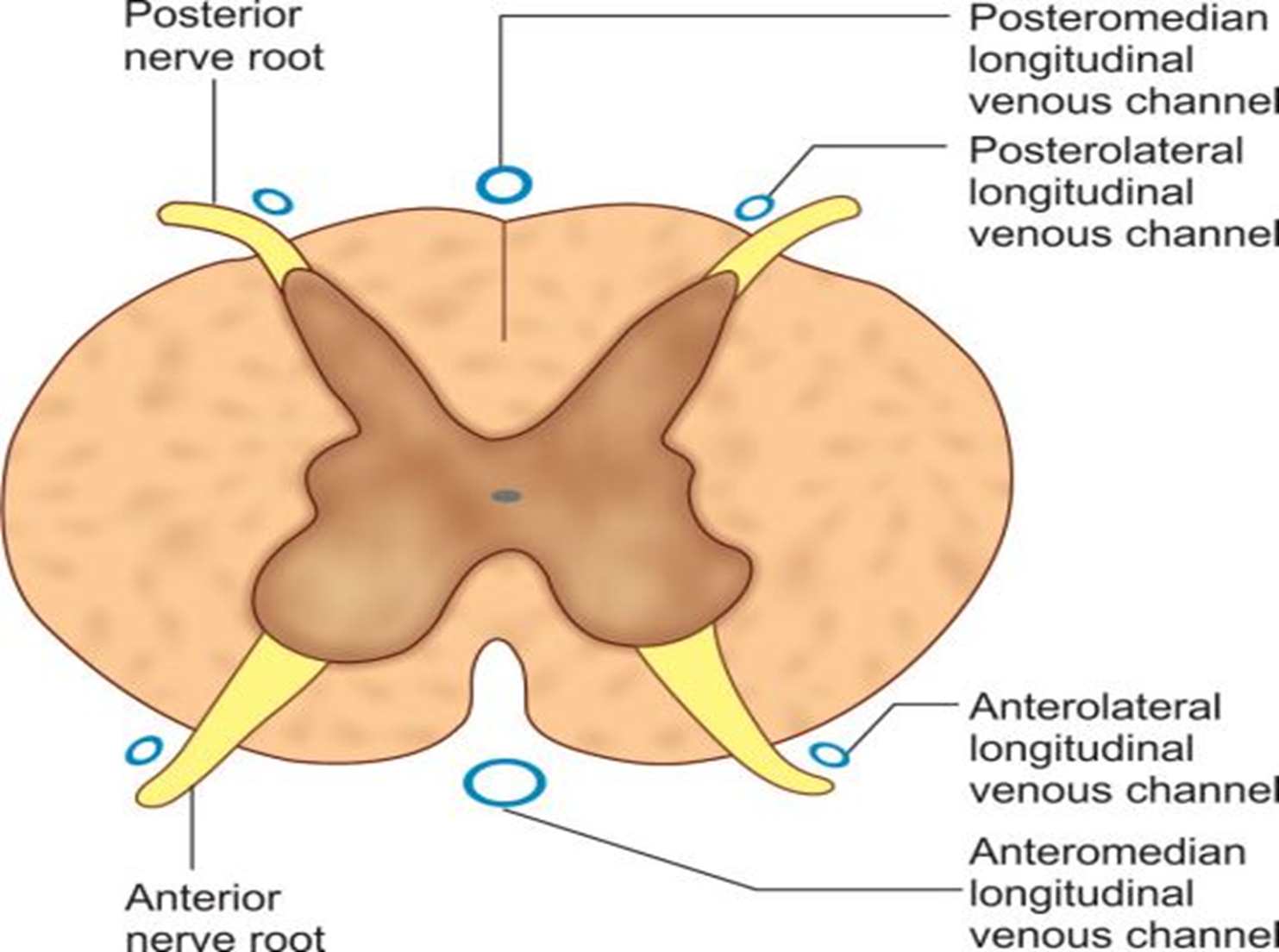 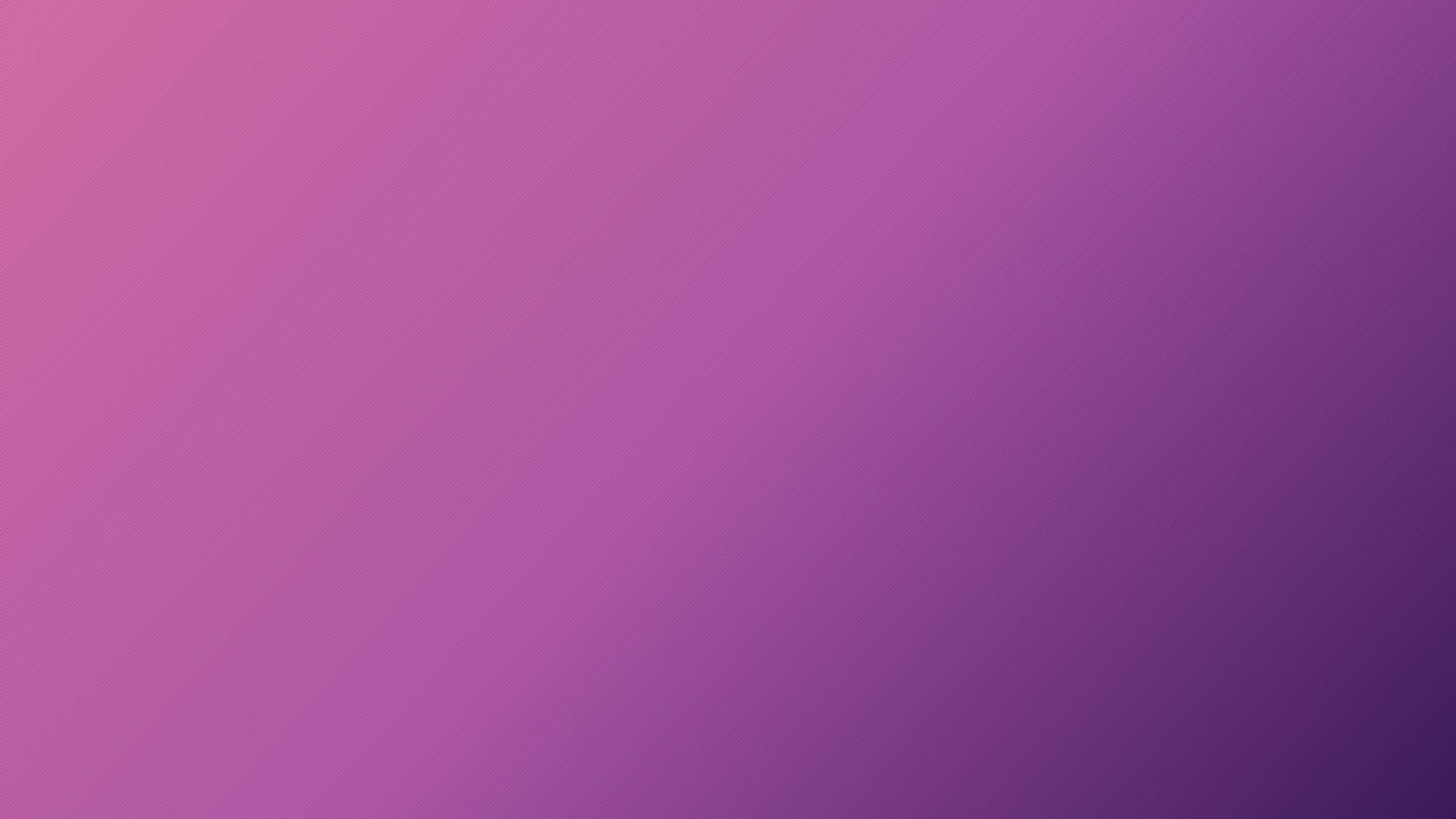 Thank you
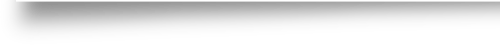